Management by Competencies
Process management
Previously on MbC
(C) J. Plamínek
PV215 - 9
2
Lecture Introduction
Agenda
Change Vector
Performance Indicators
Balanced Scorecard
Processes and Projects
Motivation and Stimulation
PV215 - 9
3
Lecture Introduction
System of corporate ideas
Processes & Projects
PV215 - 9
4
Lecture Introduction
[Speaker Notes: minule jsme hovořili o strategickém rámci

jeho tvorba a "prodej" do vnitra firmy je podstatou práce lídrů ... strategický rámec a strategie do velké míry určují vztah vůči okolí firmyvůči investorům, zákazníkům

na manažerech je příslušné strategické cíle uskutečnit . musejí stanovit cíle a způsob, cesty jak těchto cílů dosáhnout, a to prostřednictvím jiných lidí]
Strategic Frame from the management perspective
I
I
I
I
I
I
I
I
I
I
I ... intention (goal, objective, milestone)
PV215 - 9
5
Lecture Introduction
Change achieving
DC...Deming Cycle
How to track the change?
T
SQ
Change Vector
PV215 - 9
6
Change vector
Definition of Performance Indicators
To know WHAT to do is not enough
It is important to know WHETHER and HOW we are doing 
Therefore MbC operates with system of indicators on every level of management
in accordance with development of company and people, the target values for indicators are determined that enable continuous monitoring and management of improvement
Balanced Score Card utilization
T
SQ
PV215 - 9
7
Change vector
Balanced Score Card Motivation
Balanced Score Card (BSC) 
introduced in 1990’s by Robert Kaplan and David Norton 
reaction to popular cost-cutting projects
Cost-cutting Projects substantially improved cost-related financial indicators in fiscal year
and consultancy companies made well getting good profit share
However, in next years cost-cut companies 
have seen a huge drop in their performance
loose much of their ability to react to changes (stability)
become less vital, i.e. able to continuously succeed
Therefore BSC
introduced new kinds of indicators to existing ones to connect corporate strategy with all operational areas of within the enterprise
PV215 - 9
8
Balanced Scorecard
[Speaker Notes: finanční ukazatele jsou pro většinu lidí málo srozumitelné, neodráží výsledky v jednotlivých úlohách na dostatečné úrovni podrobnosti
Robert Kaplan a David Norton poukázali, že zásadní zlepšení finančních ukazatelů firmy může být předzvěstí problémů s konkurenceschopností a navrhli doplnění finančních ukazatelů o ukazatele nefinanční.
Aby celý systém fungoval musí ukazatele měřit něco, co má smysl vzhledem k cílům, jichž má firma dosáhnout. Tyto cíle musí být definovány, pak vývoj ukazatelů indikuje]
Balanced Score Card Example Template
TOP management
financial indicators
revenues   ->   profit/loss       <-      costs
internal processes indicators
average time to market
number of complaints – quality
product cost
service innovation pace
...
customer indicators
number of new customers
average size of order
new products ratio
number of loyal customers
...
management of
primary process,
logistics,
development,
IT, ...
management of
sales
and marketing
learning and growth indicators
competencies/resources
abilities   attitudes   qualities
all managers
PV215 - 9
9
Balanced Scorecard
[Speaker Notes: arrows stands for causality relationships]
Balance Score Card and MbC
TM
FI
IPI
CI
S’n’M
PMs
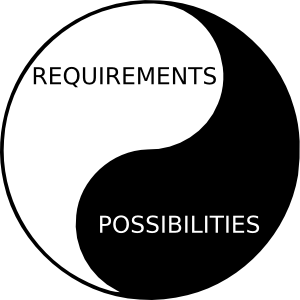 LGI
all M
PV215 - 9
10
Balanced Scorecard
Balance Score Card and MbC (cont’d)
BSC is tool primarily for managers
but also communication mean with leaders, owners, shareholders
shareholders, owners, ...
Feedback
BSC may be foundation of monitoring system
PV215 - 9
11
Balanced Scorecard
Processes definition and management
Processes and projects
defined sets of procedures, activities or actions transforming inputs to outputs
Processes
repeatable, easy to monitor, subject of continual improvement
deterministic, predictable
focused on outputs
Projects
unique, have to be attentively planned and executed, continuously monitored and managed
uncertain
focused on impact, benefits and goals of its outputs
PV215 - 9
12
Processes and Projects
[Speaker Notes: project management is the most expensive management approach]
Synergy of process and project management
How can projects benefit from process management?
projects may involve processes; for partial design of project the process design techniques may be utilized
How can processes benefit from project management?
process definition may be extended to define desired impact of process outputs; then performance indicators may be defined more appropriately
PV215 - 9
13
Processes and Projects
Best practices in process design
PV215 - 9
14
Processes and Projects
passive/
active
Theory of motivation
behavior
processing
to preserve/
to change
need
processing
pleasant/
unpleasant
feeling
intuitive
procedures
rational procedures
processing
stimuli
(C) J. Plamínek
PV215 - 11b
15
[Speaker Notes: Where do our motives come from?]
Motivation and Stimulation
PV215 - 11b
16
Motivation
[Speaker Notes: Motives and incentives are the forces that helps us to take action.]
Motivation, Stimulation and Vitality
Stimulation
Motivation
PV215 - 11b
17
Motivation
Principles of motivation
Motivation is about reaching harmony in 
what does one person feels as their inner needs
what this person is assigned to do for company
Making person and task to be assigned to fit each other
adjust person to the task
adjust task or its submission to person
Golden rule
“Do not adjust people to their task, but adjust tasks to people and their needs!”
Manager skilled in motivating is able to
reach desired result and
make people happy and satisfied with their work
PV215 - 11b
18
Motivation
[Speaker Notes: TABULE 32]
satisfaction with the role and position
Personal happiness and satisfaction
satisfaction with fairness
satisfaction with the outcome
PV215 - 11b
19
Motivation
(C) J. Plamínek
Motivational layers
reflection of outer short term impulses
reflection of current inner state
degree of fulfillment of life needs
social role and order
may mask and hide the personality influence in long term
may overlap the other factors in short term
PV215 - 11b
20
Motivation
(C) J. Plamínek
[Speaker Notes: Personality – remember MBTI]
Motivational Basis
Personality
(C) J. Plamínek
PV215 - 11b
21
Motivation
[Speaker Notes: TABLE 34]
Motivational Basis
Personality
PV215 - 11b
(C) J. Plamínek
22
Motivation
Motivation and Environment
Environ
Useful work
Space for personal development
Appreciation and respect
Bonuses and career
Image of the company
Good interpersonal relationships
Securing the future
Sufficient financial income
Bearable working conditions
PV215 - 11b
23
Motivation
(C) J. Plamínek
[Speaker Notes: TABLE 35

V praci museji byt splneni alespon 2 ze 3 veci: penize, lide, prace]